Гурток 
«Музична 
капель»
керівник: Гундорова К.М.
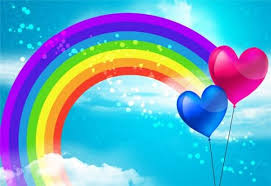 «Музика показує людині
 ті можливості величчя,
 які є в його душі…..»
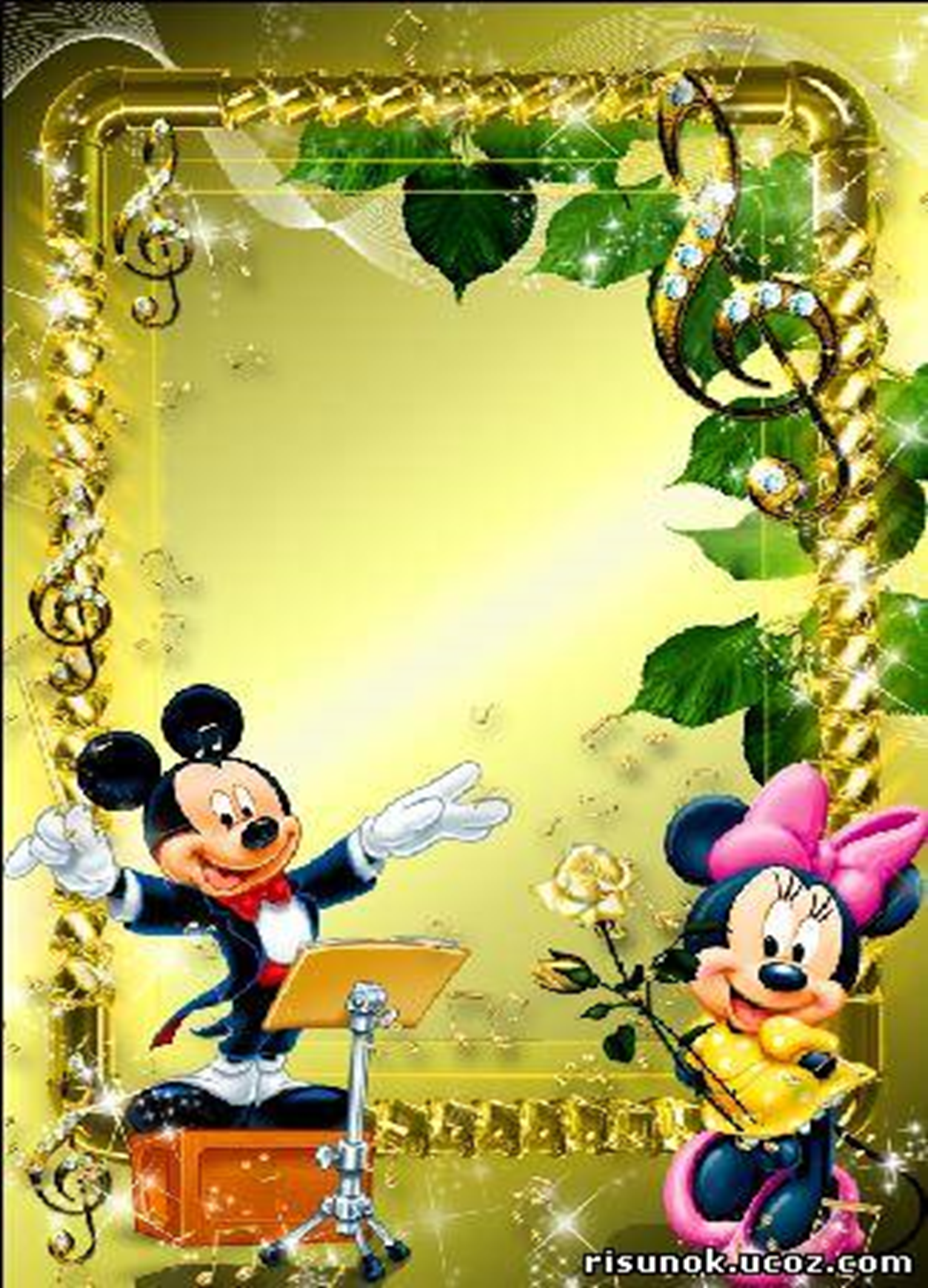 Мета: ознайомити дітей з джерелом музичної культури, з майстерністю вокалу, виховувати культуру поведінки під час співу і прослуховування музики, навчати правильно вступати, брати дихання; вчити правильно вести себе на сцені, співати природнім голосом, емоційно коррегувати навик вираження на словах своїх думок, розвивати пам'ять і музичний слух.
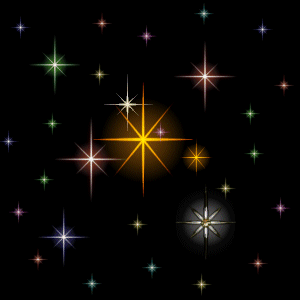 Наші музичні
 будні
Наші музичні будні
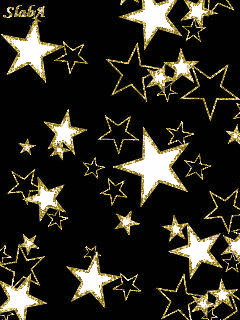 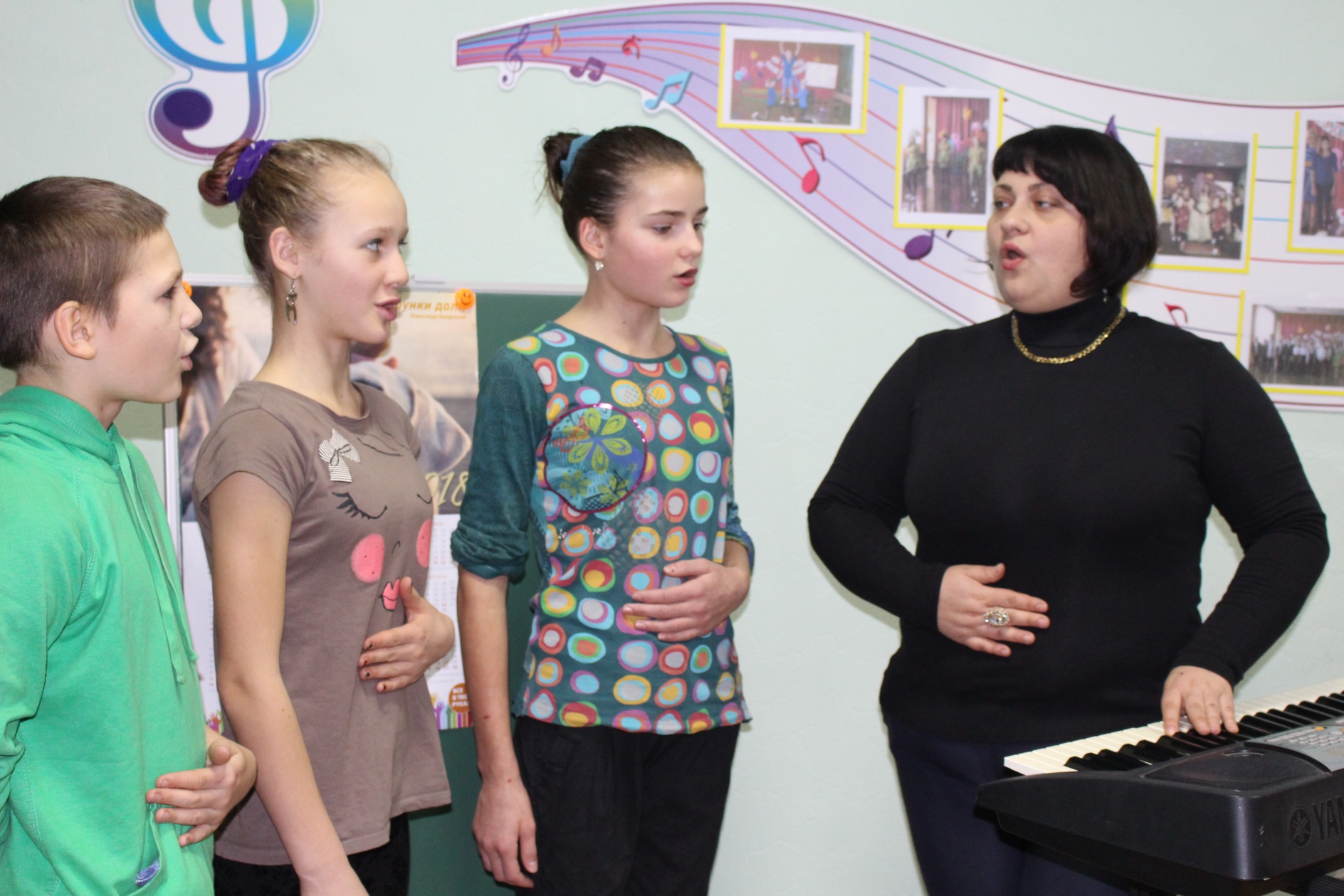 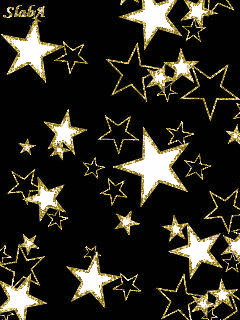 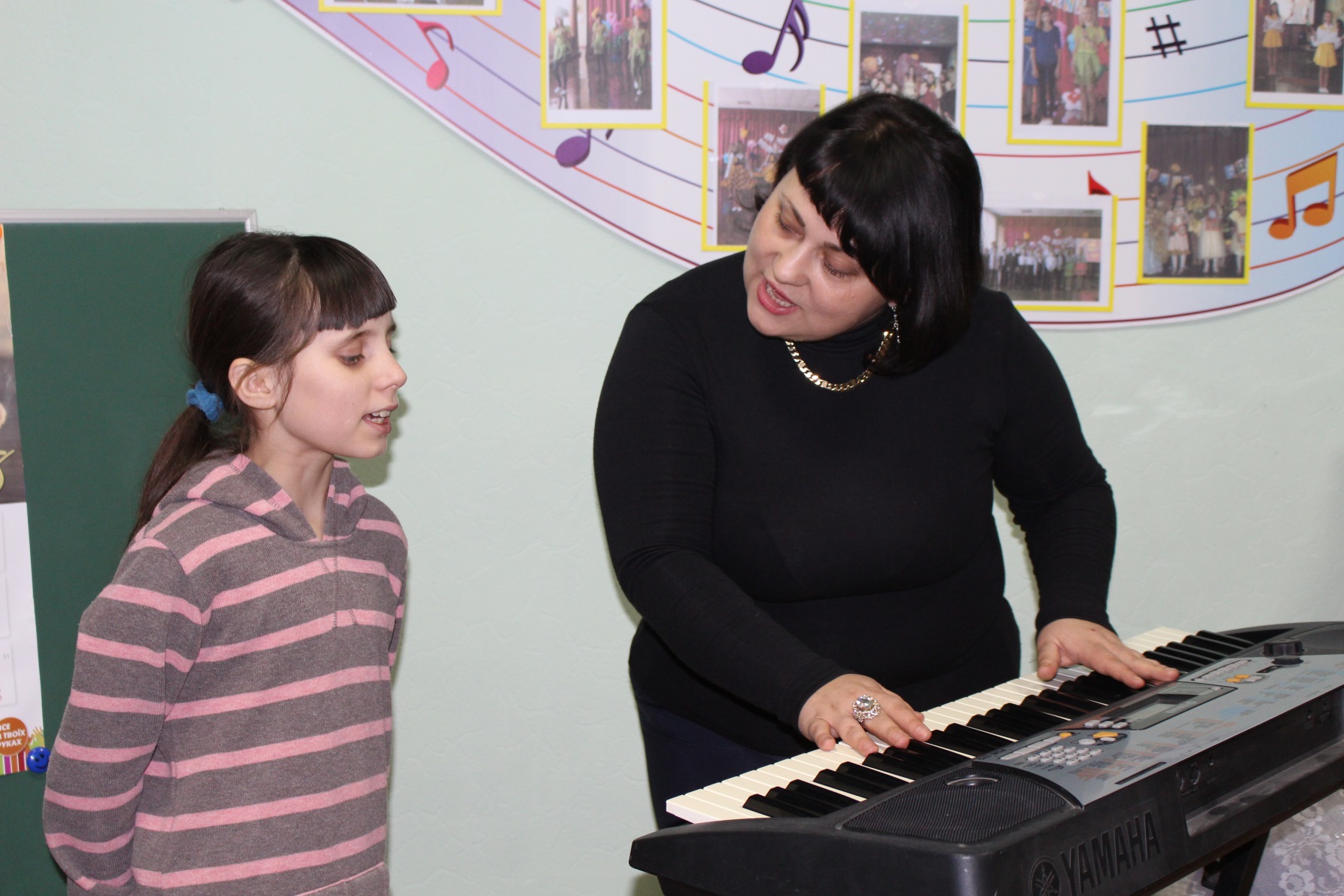 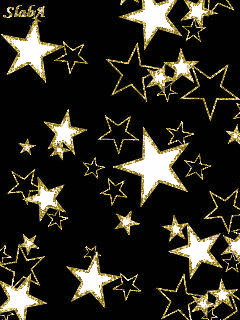 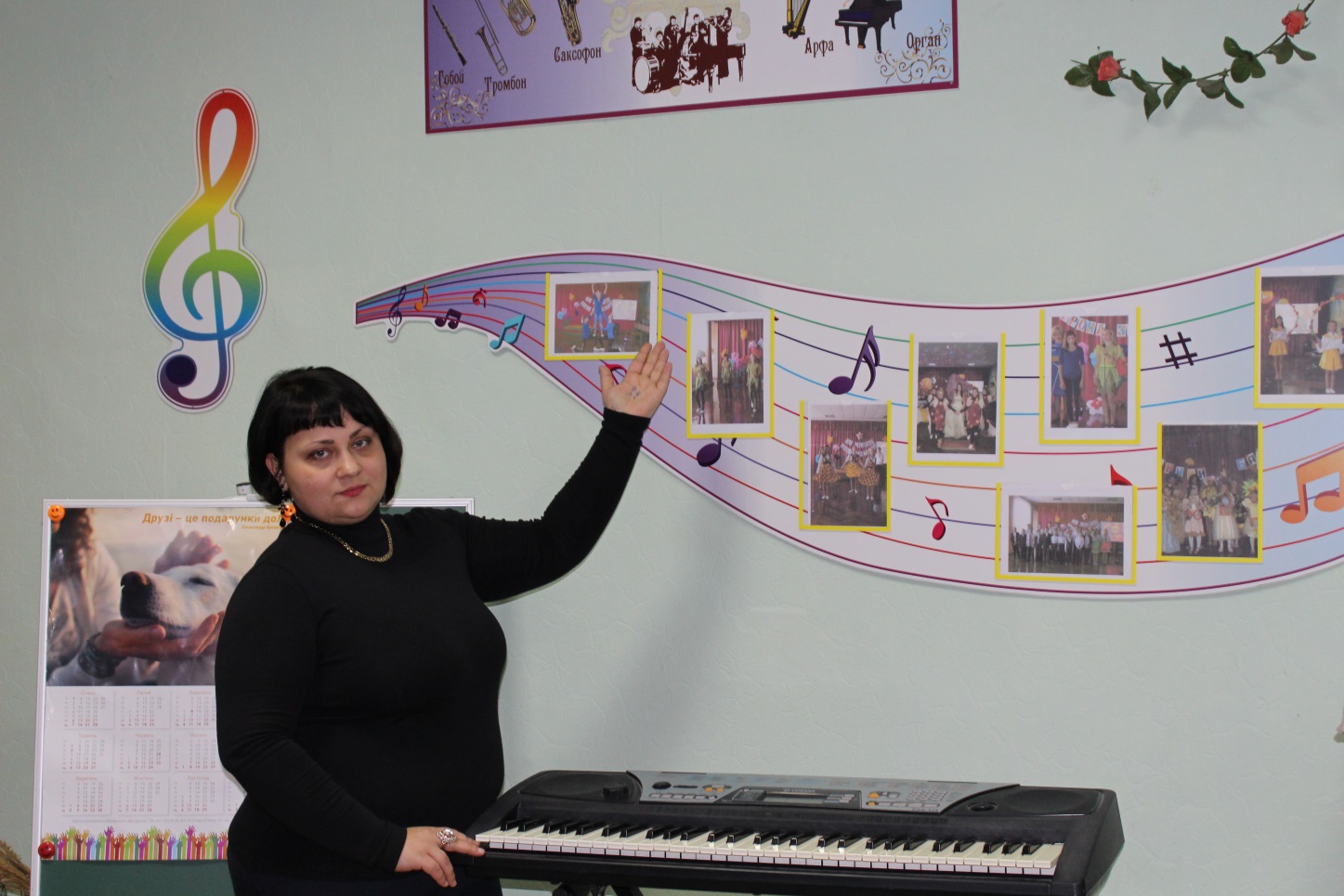 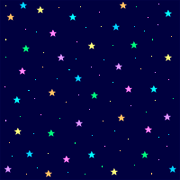 Гармонія душі та пісні –
 музичні свята.
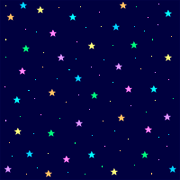 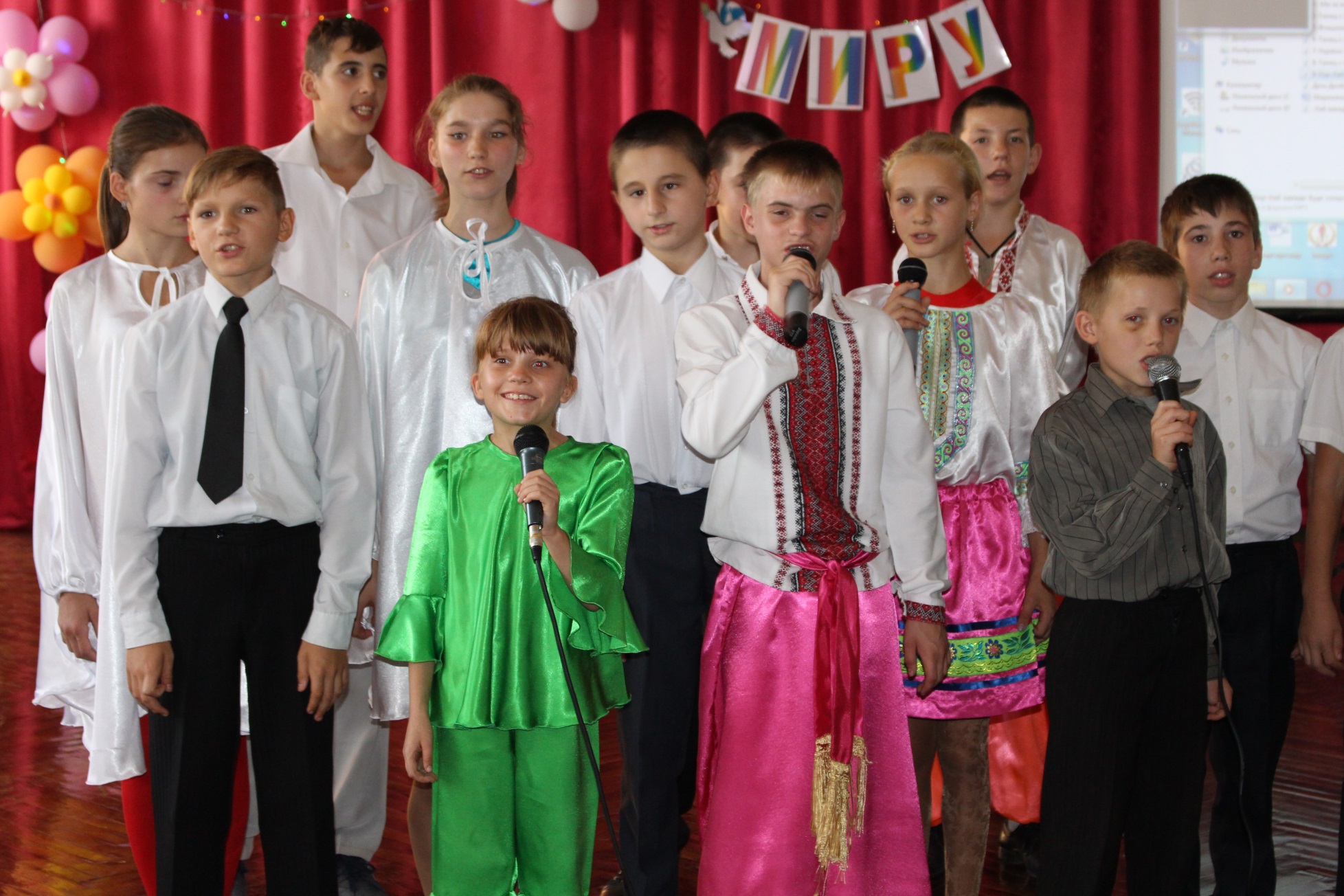 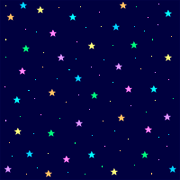 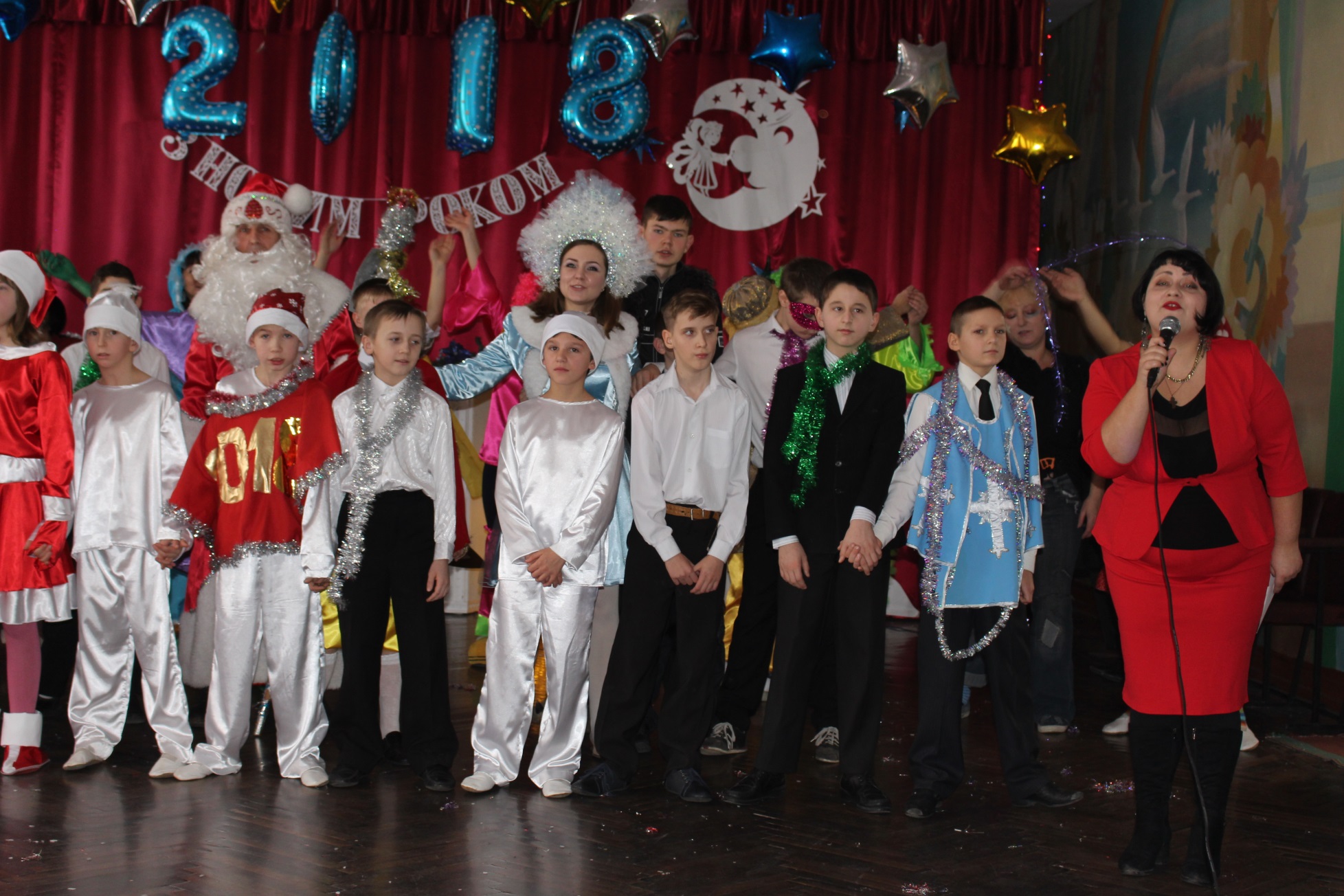 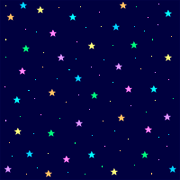 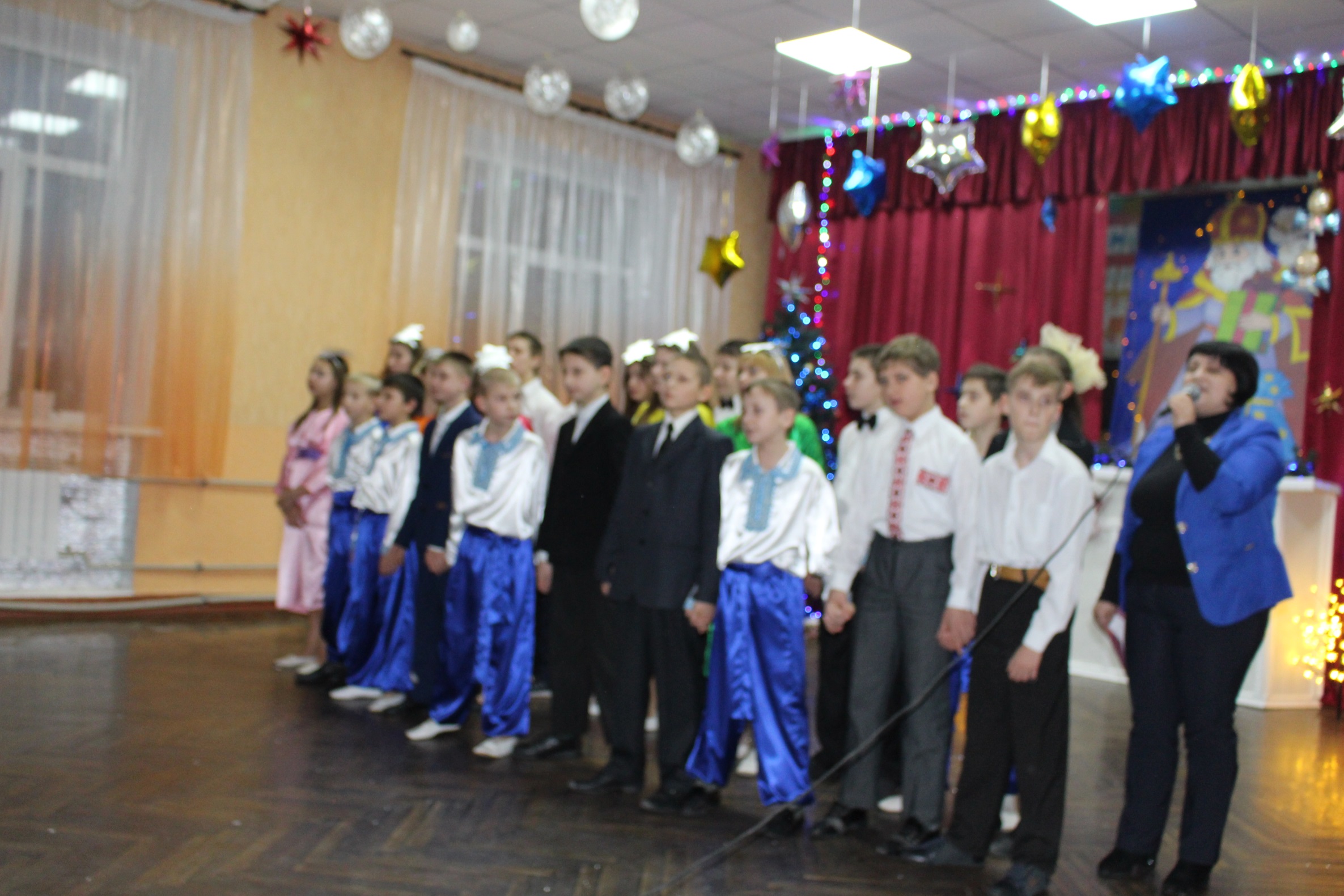 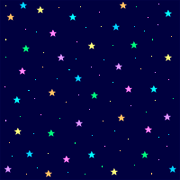 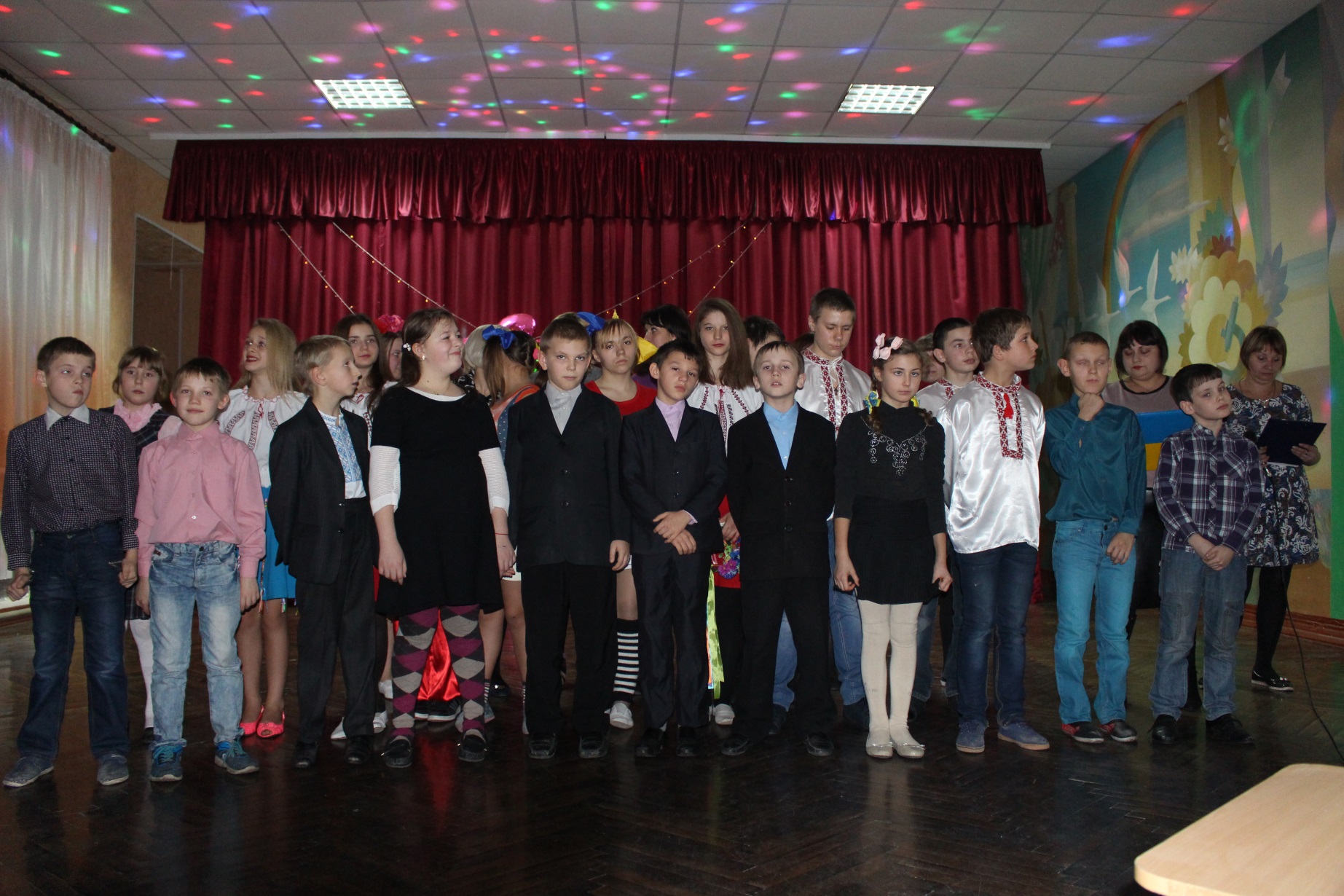